ΜΥΕ003: Ανάκτηση Πληροφορίας
Διδάσκουσα: Ευαγγελία Πιτουρά
Βαθμολόγηση. Στάθμιση όρων.
1
Ακαδημαϊκό Έτος 2022-2023
Κεφ. 6
Τι θα δούμε σήμερα;
Βαθμολόγηση και κατάταξη εγγράφων
 Στάθμιση όρων (term weighting)

 Αναπαράσταση εγγράφων και ερωτημάτων ως διανύσματα
2
Κεφ. 6
Boolean Μοντέλο
Μέχρι τώρα, τα ερωτήματα που είδαμε ήταν Boolean.
Τα έγγραφα είτε ταιριάζουν στο ερώτημα, είτε όχι
3
Κεφ. 6.2.2
Έγγραφα			Ερωτήματα
d1	a ….. b …		q1 	a
d2 	a … a …		q2 	b
d3	a … a … b		q3 	a b
d4	b ….. b … b
d5 	a … a … b … b
d6	a ….
4
Κεφ. 6
Boolean Μοντέλο
Τα Boolean ερωτήματα συχνά έχουν είτε πολύ λίγα  (=0) είτε πάρα πολλά (χιλιάδες) αποτελέσματα (“feast or famine”)
Ερώτημα  1: “standard user dlink 650” → 200,000 hits
Ερώτημα 2: “standard user dlink 650 no card found”: 0 hits

Χρειάζεται επιδεξιότητα για να διατυπωθεί μια ερώτηση που έχει ως αποτέλεσμα ένα διαχειρίσιμο αριθμό ταιριασμάτων 
AND πολύ λίγα - OR πάρα πολλά
5
Κεφ. 6
Boolean Μοντέλο
Κατάλληλο για ειδικούς με σαφή κατανόηση των αναγκών τους και γνώση της συλλογής 
Επίσης, καλό για εφαρμογές: οι εφαρμογές μπορούν να επεξεργαστούν χιλιάδες αποτελεσμάτων.


Αλλά, όχι κατάλληλο για την πλειοψηφία των χρηστών
Είναι δύσκολο για τους περισσότερους χρήστες να διατυπώσουν Boolean ερωτήματα
Οι περισσότεροι χρήστες δεν θέλουν να διαχειριστούν χιλιάδες αποτελέσματα.
Ιδιαίτερα στην περίπτωση των αναζητήσεων στο web
6
Κεφ. 6
Μοντέλα διαβαθμισμένης ανάκτησης
Αντί ενός συνόλου εγγράφων που ικανοποιούν το ερώτημα, η διαβαθμισμένη ανάκτηση (ranked retrieval) επιστρέφει μια διάταξη των (κορυφαίων) για την ερώτηση εγγράφων της συλλογής 

Όταν το σύστημα παράγει ένα διατεταγμένο σύνολο αποτελεσμάτων, τα μεγάλα σύνολα δεν αποτελούν πρόβλημα 
Δείχνουμε απλώς τα κορυφαία (top) k ( ≈ 10) αποτελέσματα
Δεν παραφορτώνουμε το χρήστη

Προϋπόθεση: ο αλγόριθμος διάταξης να δουλεύει σωστά
7
Μοντέλα διαβαθμισμένης ανάκτησης
Η διαβαθμισμένη ανάκτηση συνήθως με ερωτήματα ελεύθερου κειμένου
Ερωτήματα ελεύθερου κειμένου (Free text queries): Μία ή περισσότερες λέξεις σε μια φυσική γλώσσα (αντί για μια γλώσσα ερωτημάτων με τελεστές και εκφράσεις)
8
Κεφ. 6
Βαθμολόγηση ως  βάση της διαβαθμισμένης ανάκτησης
Θέλουμε να επιστρέψουμε τα αποτελέσματα διατεταγμένα με βάση το πόσο πιθανό είναι να είναι χρήσιμα στο χρήστη ή με βάση τη συνάφεια τους με το ερώτημα 

Πως διατάσουμε-διαβαθμίσουμε τα έγγραφα μιας συλλογής με βάση ένα ερώτημα; 
Αναθέτουμε ένα βαθμό (score) – ας πούμε στο [0, 1] – σε κάθε έγγραφο
score(d, q): μετρά πόσο καλά το έγγραφο d “ταιριάζει” (match)  με το ερώτημα q
9
Κεφ. 6
Βαθμός ταιριάσματος ερωτήματος-εγγράφου
Χρειαζόμαστε ένα τρόπο για να αναθέσουμε ένα βαθμό σε κάθε ζεύγος ερωτήματος (q), εγγράφου (d)
 				score(d, q)

Αν κανένα όρος του ερωτήματος δεν εμφανίζεται στο έγγραφο, τότε ο βαθμός θα πρέπει να είναι 0

Όσο πιο συχνά εμφανίζεται ο όρος του ερωτήματος σε ένα έγγραφο, τόσο μεγαλύτερος θα πρέπει να είναι ο βαθμός 

Θα εξετάσουμε κάποιες εναλλακτικές για αυτό
10
Κεφ. 6
Προσπάθεια 1: Συντελεστής Jaccard
Υπενθύμιση: συνηθισμένη μέτρηση της επικάλυψης δύο συνόλων A και B
jaccard(A,B) = |A ∩ B| / |A ∪ B|
jaccard(A, A) = 1
jaccard(A, B) = 0 if A ∩ B = 0

Τα A και  B δεν έχουν απαραίτητα το ίδιο μέγεθος
Αναθέτει πάντα έναν αριθμό μεταξύ του 0 και του 1

Θεωρούμε το ερώτημα και το έγγραφο ως σύνολα όρων
11
Κεφ. 6.2.2
Έγγραφα			Ερωτήματα
d1	a ….. b …		q1	a
d2 	a … a …		q2	b
d3	a … a … b		q3	a b
d4	b ….. b … b
d5 	a … a … b … b
d6	a ….
Διαβάθμιση με Jaccard Distance (JD)
12
Κεφ. 6.2.2
Βαθμός εγγράφου και ερώτησης
Μέτρο βαθμολογίας επικάλυψης (overlap score measure)
κοινοί όροι
13
Συχνότητα όρου - Term frequency (tf)
Η συχνότητα όρου tft,d του όρου  t  σε ένα έγγραφο d ορίζεται ως ο αριθμός των φορών που το t εμφανίζεται στο  d  (το πλήθος των εμφανίσεων του όρου t στο έγγραφο d)
14
Κεφ. 6.2.1
Συχνότητα εγγράφου (Document frequency)
Οι σπάνιοι όροι παρέχουν περισσότερη πληροφορία από τους συχνούς όρους 
Θυμηθείτε τα stop words (διακοπτόμενες λέξεις)

 Θεωρείστε έναν όρο σε μια ερώτηση που είναι σπάνιος στη συλλογή (π.χ., arachnocentric)
Το έγγραφο που περιέχει αυτόν τον όρο είναι πιο πιθανό να είναι περισσότερο συναφές με το ερώτημα από ένα έγγραφο που περιέχει ένα λιγότερο σπάνιο όρο του ερωτήματος

Θέλουμε να δώσουμε μεγαλύτερο βάρος στους σπάνιους όρους – αλλά πως; df
15
Κεφ. 6.2.1
Βάρος idf
dft είναι  η συχνότητα εγγράφων του  t: το πλήθος των εγγράφων της συλλογής που περιέχουν το t
dft είναι η αντίστροφη μέτρηση της πληροφορίας που παρέχει ο όρος  t
dft   N

Ορίζουμε την αντίστροφη συχνότητα εγγράφων idf (inverse document frequency) του t ως
16
Κεφ. 6.2.2
Βαθμός εγγράφου και ερώτησης
Μεγάλο για όρους που εμφανίζονται πολλές φορές σε λίγα έγγραφα (μεγάλη διακριτική δύναμη  (discriminating power) σε αυτά τα έγγραφα)  
Μικρότερο  όταν ο όρος  εμφανίζεται λίγες φορές σε ένα έγγραφο ή όταν εμφανίζεται σε πολλά έγγραφα
Το μικρότερο για όρους που εμφανίζονται σχεδόν σε όλα τα έγγραφα  

Υπάρχουν πολλές άλλες παραλλαγές
Πως υπολογίζεται το “tf” (με ή χωρίς log)
Αν δίνεται βάρος και στους όρους του ερωτήματος
…
17
Κεφ. 6.2.2
Στάθμιση tf-idf
Ποιο είναι το idf ενός όρου που εμφανίζεται σε κάθε έγγραφο (ποια η σχέση με stop words);

Τα stop words έχουν
Α μικρό idf
B μεγάλο idf
tf-idf των παρακάτω όρων:
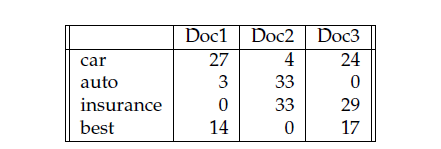 18
Κεφ. 6.2.2
Έγγραφα			Ερωτήματα
d1	a ….. b …		q1	a
d2 	a … a …		q2	b
d3	a … a … b		q3	a b
d4	b ….. b … b
d5 	a … a … b … b
d6	a ….
Διαβάθμιση με tf-idf
19
Κεφ. 6.2.2
Έγγραφα			Ερωτήματα
d1	a ….. b …		q1	a
d2 	a … a …		q2	b
d3	a … a … b		q3	a b
d4	b ….. b … b
d5 	a … a … b … b
d6	a ….
Διαβάθμιση με tf-idf
20
Κεφ. 6.2.2
Έγγραφα			Ερωτήματα
d1	a ….. b …		q1	a
d2 	a … a …		q2	b
d3	a … a … b		q3	a b
d4	b ….. b … b
d5 	a … a … b … b
d6	a ….
Διαβάθμιση με tf-idf
21
Η επίδραση του idf στη διάταξη
Το idf  δεν επηρεάζει τη διάταξη για ερωτήματα με ένα μόνο όρο, όπως iPhone

Το idf επηρεάζει μόνο τη διάταξη για ερωτήματα με τουλάχιστον δύο όρους 
Για το ερώτημα capricious person,  η idf στάθμιση έχει ως αποτέλεσμα 
οι εμφανίσεις του  capricious να μετράνε περισσότερο στην τελική διάταξη των εγγράφων από ότι οι εμφανίσεις του person.
ένα έγγραφο που περιέχει μόνο το capricious είναι πιο σημαντικό από ένα που περιέχει μόνο το person
22
Κεφ. 6.2.2
Στάθμιση tf-idf
Υπάρχουν πολλές άλλες παραλλαγές
Πως υπολογίζεται το “tf” (με ή χωρίς log)
Αν δίνεται βάρος και στους όρους του ερωτήματος
..
23
Συχνότητα όρου - Term frequency (tf)
Υπενθύμιση: Η συχνότητα όρου tft,d του όρου  t  σε ένα έγγραφο d ορίζεται ως ο αριθμός των φορών που το t εμφανίζεται στο  d.

Φτάνει μόνο η συχνότητα; 
Ένα έγγραφο με 10 εμφανίσεις ενός όρου είναι πιο σχετικό από ένα έγγραφο με 1 εμφάνιση του όρου. Αλλά είναι 10 φορές πιο σχετικό; 

Η συνάφεια (relevance) δεν αυξάνει αναλογικά με τη συχνότητα εμφάνισης όρου
24
Κεφ. 6.2
Στάθμιση με Log-συχνότητας
Η στάθμιση με χρήση του λογάριθμου της συχνότητας (log frequency weight) του όρου t στο d είναι




0 → 0, 1 → 1, 2 → 1.3, 3-> 1.48, 4->1.6 … 10 → 2, 1000 → 4, κλπ
Ο βαθμός για ένα ζεύγος εγγράφου-ερωτήματος: άθροισμα όλων των κοινών όρων :



Ο βαθμός είναι 0 όταν κανένας από τους όρους του ερωτήματος δεν εμφανίζεται στο έγγραφο
25
Κεφ. 6.2.2
Έγγραφα			Ερωτήματα
d1	a ….. b …		q1	a
d2 	a … a …		q2	b
d3	a … a … b		q3	a b
d4	b ….. b … b
d5 	a … a … b … b
d6	a ….
Διαβάθμιση με log tf
log_10(2) = 0.3
log_10(3) = 0.48
26
Κεφ. 6.2.1
Βάρος idf
Χρησιμοποιούμε log(N/dft) αντί για N/dft  για να «ομαλοποιήσουμε» την επίδραση του idf.
27
Κεφ. 6.2.1
Παράδειγμα idf, έστω N = 1 εκατομμύριο
Κάθε όρος στη συλλογή έχει μια τιμή idf 
   Ολική μέτρηση (επίσης, αλλάζει συνεχώς)
28
[Speaker Notes: 6 4 3 2 1 0]
Κεφ. 6.2.2
Στάθμιση tf-idf
Διάταξη εγγράφων με βάση:
29
Κεφ. 6.2.2
Έγγραφα			Ερωτήματα
d1	a ….. b …		q1	a
d2 	a … a …		q2	b
d3	a … a … b		q3	a b
d4	b ….. b … b
d5 	a … a … b … b
d6	a ….
30
Κεφ. 6.2.2
Έγγραφα			Ερωτήματα
d1	a ….. b …		q1	a
d2 	a … a …		q2	b
d3	a … a … b		q3	a b
d4	b ….. b … b
d5 	a … a … b … b
d6	a ….
31
Κεφ. 6.2.2
Έγγραφα			Ερωτήματα
d1	a ….. b …		q1	a
d2 	a … a …		q2	b
d3	a … a … b		q3	a b
d4	b ….. b … b
d5 	a … a … b … b
d6	a ….
32
Κεφ. 6.4
Παραλλαγές της tf-idf στάθμισης
Γιατί δεν έχει σημασία η βάση του λογαρίθμου;
33
[Speaker Notes: n default is just term frequency
ltc is best known form of weighting]
Κεφ. 6.4
Κανονικοποίηση με μέγιστη συχνότητα όρου
Έστω τ ο ποιο συχνός όρος σε ένα έγγραφο d και tfmax(d) η συχνότητα του

Διαιρούμε τη συχνότητα tft,d κάθε όρου t στo d με αυτήν την τιμή

Γιατί;
Στα μεγάλα έγγραφα μεγάλες συχνότητες όρων απλώς γιατί υπάρχει επανάληψη

Προβλήματα:
Ασταθής (πχ τροποποίηση stopwords)
Ιδιαίτερη λέξη (outlier) που εμφανίζεται συχνά 
Πρέπει να υπάρχει διαφορά ανάμεσα σε έγγραφα με ομοιόμορφη και skewed κατανομή
34
Okapi BM25
Based on the probabilistic retrieval model
35
Bag of words model
Η tf-idf διαβάθμιση δεν εξετάζει τη διάταξη των λέξεων σε ένα έγγραφο 
John is quicker than Mary και 
Mary is quicker than John 

Αυτό λέγεται μοντέλο σάκου λέξεων (bag of words model) – έχει σημασία ο αριθμός των εμφανίσεων αλλά όχι που εμφανίζονται στο έγγραφο

 Θα  εισάγουμε και πληροφορία θέσης αργότερα (θυμηθείτε τα positional index)
36
ΜΥΕ003: Ανάκτηση Πληροφορίας
Διδάσκουσα: Ευαγγελία Πιτουρά
Το μοντέλο διανυσματικού χώρου
37
Ακαδημαϊκό Έτος 2022-2023
Κεφ. 6.2
Δυαδική μήτρα σύμπτωσης (binary term-document incidence matrix)
Κάθε έγγραφο αναπαρίσταται ως ένα δυαδικό διάνυσμα ∈ {0,1}|V|(την αντίστοιχη στήλη)
38
Κεφ. 6.3
Τα έγγραφα ως διανύσματα (vector space model)
Έχουμε ένα |V|-διάστατο διανυσματικό χώρο
Οι όροι είναι οι άξονες αυτού του χώρου
Τα έγγραφα είναι σημεία ή διανύσματα σε αυτόν τον χώρο 


Πολύ μεγάλη διάσταση: δεκάδες εκατομμύρια διαστάσεις στην περίπτωση της αναζήτησης στο web
Πολύ αραιά διανύσματα – οι περισσότεροι όροι είναι 0
39
Κεφ. 6.2
Ο πίνακας με μετρητές
Θεωρούμε τον tf, αριθμό (πλήθος) των εμφανίσεων ενός όρου σε ένα έγγραφο: 
Κάθε έγγραφο είναι ένα διάνυσμα μετρητών στο ℕ|v|: μια στήλη παρακάτω
40
Κεφ. 6.3
Ο πίνακας με βάρη
Θεωρούμε  το tf-idf βάρος του όρου: 
Κάθε έγγραφο είναι ένα διάνυσμα tf-idf βαρών στο R|v|
41
Παράδειγμα
Έστω μια συλλογή που περιέχει τα ακόλουθα  έγγραφα: 
d1: a b c 
d2: a a  d b
d3:  a c d e c a f
d4:  b e a b b
d5:  a a b d c
42
d1: a b c 
d2: a a  d b
d3:  a c d e c a f
d4:  b e a b b
d5:  a a b d c
43
Για παράδειγμα,
44
Πίνακας σύμπτωσης
Θεωρήσαμε και την σπανιότητα των όρων στην αναπαράσταση των εγγράφων 
Διαισθητικά είναι πιο σημαντικό να έχουν δυο έγγραφα τον ίδιο σπάνιο όρο από το να έχουν τον ίδιο συχνό όρο
45
Αποθήκευση
Που υπάρχει αυτή η πληροφορία στο σύστημα ανάκτησης πληροφορίας;
46
Κεφ. 6.3
Ομοιότητα διανυσμάτων
Πρώτη προσέγγιση: απόσταση μεταξύ δυο διανυσμάτων

Ευκλείδεια απόσταση;
Δεν είναι καλή ιδέα – είναι μεγάλη για διανύσματα διαφορετικού μήκους
Έστω ένα έγγραφο d. Υποθέστε ότι κάνουμε append το d στον εαυτό του και έστω d’ το κείμενο που προκύπτει. 

“Σημασιολογικά” το d και το d′ έχουν το ίδιο περιεχόμενο

Η Ευκλείδεια απόσταση μεταξύ τους μπορεί να είναι πολύ μεγάλη

Η γωνία όμως είναι 0 (αντιστοιχεί στη μεγαλύτερη ομοιότητα)  => χρήση της γωνίας
47
Κεφ. 6.3
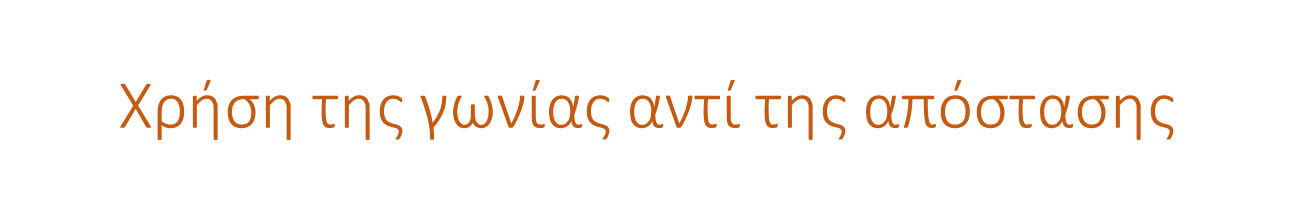 Η Ευκλείδεια απόσταση μεταξύ του d1 και του d2 είναι μεγάλη αν και η κατανομή των όρων είναι παρόμοια
48
Κεφ. 6.3
Από γωνίες σε συνημίτονα
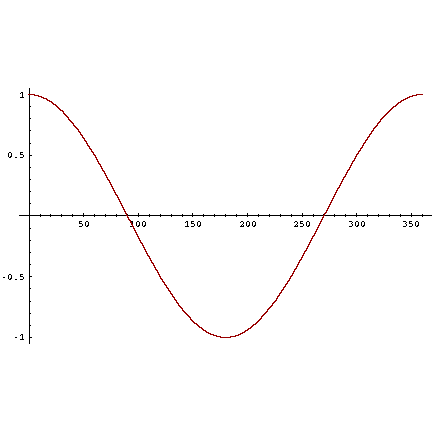 Συνημίτονο μονότονα φθίνουσα συνάρτηση στο διάστημα [0o, 180o]
49
Κεφ. 6.3
Ομοιότητα εγγράφων
Εσωτερικό γινόμενο
Μοναδιαία διανύσματα
di (d’i) είναι το tf-idf βάρος του i-οστού όρου στο έγγραφο d (d’)

cos(d’, d) η ομοιότητα συνημιτόνου μεταξύ d’ and d  ή,
Ισοδύναμα, το συνημίτονο της γωνίας μεταξύ των d’ και d.
50
[Speaker Notes: See Law of Cosines (Cosine Rule) wikipedia page]
Κεφ. 6.3
Κανονικοποίηση του μήκους
Ένα διάνυσμα μπορεί να κανονικοποιηθεί διαιρώντας τα στοιχεία του με το μήκος του, με χρήση της L2 νόρμας:


 Διαιρώντας ένα διάνυσμα με την L2 νόρμα το κάνει μοναδιαίο 
Ως αποτέλεσμα, μικρά και μεγάλα έγγραφα έχουν συγκρίσιμα βάρη
Για διανύσματα για τα οποία έχουμε κανονικοποιήσει το μήκος τους (length-normalized vectors) το συνημίτονο είναι απλώς το εσωτερικό γινόμενο (dot or scalar product):
51
Παράδειγμα Ι
Ποιο έγγραφο είναι το ποιο όμοιο με το d1;
d5
d3
d2
d4
52
Κεφ. 6.3
Παράδειγμα ΙΙ
Ποια είναι οι ομοιότητα μεταξύ των έργων 
SaS: Sense and
Sensibility
PaP: Pride and
Prejudice, and
WH: Wuthering
Heights?
Συχνότητα όρων (μετρητές)
53
Κεφ. 6.3
Παράδειγμα ΙΙ (συνέχεια)
Για απλοποίηση σε αυτό το παράδειγμα,
δε θα χρησιμοποιήσουμε  τα idf βάρη
Log frequency βάρος (log tf)
Μετά την κανονικοποίηση
Μήκος SaS =
54
Κεφ. 6.3
Παράδειγμα ΙΙ (συνέχεια)
cos(SaS, PaP) ≈
0.789 × 0.832 + 0.515 × 0.555 + 0.335 × 0.0 + 0.0 × 0.0
≈ 0.94
cos(SaS,WH) ≈ 0.79
cos(PaP,WH) ≈ 0.69
Γιατί cos(SaS,PaP) > cos(SaS,WH)?
55
Κεφ. 6.3
Τα ερωτήματα ως διανύσματα
Εφαρμόζουμε το ίδιο και για τα ερωτήματα, δηλαδή,  αναπαριστούμε  και τα ερωτήματα ως διανύσματα στον ίδιο χώρο

Παράδειγμα: q: b c

Διαβάθμιση των εγγράφων με βάση το πόσο κοντά είναι στην ερώτηση σε αυτό το χώρο
Κοντινά = ομοιότητα διανυσμάτων
Ομοιότητα ≈ αντίθετο της απόστασης
56
Κεφ. 6.3
cosine(query, document)
Ως score(q, d) θα χρησιμοποιήσουμε το συνημίτονο της γωνίας της διανυσματικής αναπαράστασης του q και d
qi είναι το tf-idf βάρος του όρου  i στην ερώτηση
di είναι το tf-idf βάρος του όρου i στο έγγραφο
57
[Speaker Notes: See Law of Cosines (Cosine Rule) wikipedia page]
Ομοιότητα συνημίτονου
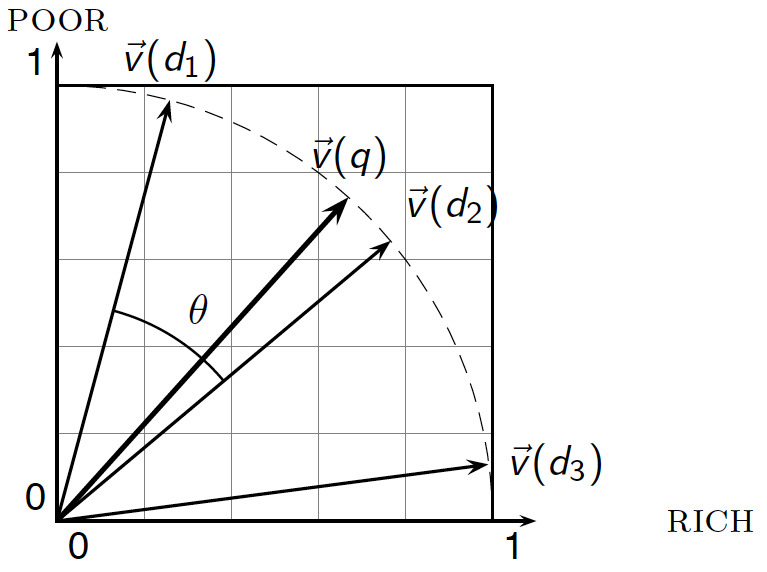 58
Περίληψη βαθμολόγησης στο διανυσματικό χώρο
Αναπαράσταση του ερωτήματος ως ένα διαβαθμισμένο tf-idf διάνυσμα
Αναπαράσταση κάθε εγγράφου ως ένα διαβαθμισμένο tf-idf διάνυσμα
Υπολόγισε το συνημίτονο για κάθε ζεύγος ερωτήματος, εγγράφου
Διάταξε τα έγγραφα με βάση αυτό το βαθμό 
Επέστρεψε τα κορυφαία Κ (π.χ., Κ = 10) έγγραφα στο χρήστη
59
Παράδειγμα
Έστω μια συλλογή που περιέχει τα ακόλουθα  έγγραφα: 
d1: a b c 
d2: a a  d b
d3:  a c d e c a f
d4:  b e a b b
d5:  a a b d c
Απάντηση ερώτησης με χρήση διανυσματικής αναπαράστασης 	q1: b
              q2: b c
              q3: b f
60
d1: a b c 
d2: a a  d b
d3:  a c d e c a f
d4:  b e a b b
d5:  a a b d c
Θα δούμε ένα παράδειγμα χωρίς idf και για ερώτηση και για έγγραφο
Κανονικοποίηση διανυσμάτων
Διαίρεση με το μήκος τους
61
d1: a b c 
d2: a a  d b
d3:  a c d e c a f
d4:  b e a b b
d5:  a a b d c
Θα δούμε ένα παράδειγμα χωρίς idf και για ερώτηση και για έγγραφο
q1: b
d4
d1
d2
d3
62
Αποτέλεσμα
d1: a b c 
d2: a a  d b
d3:  a c d e c a f
d4:  b e a b b
d5:  a a b d c  

q1: b c
63
Κεφ. 6.4
Στάθμιση ερωτημάτων και εγγράφων
Πολλές μηχανές αναζήτησης σταθμίζουν διαφορετικά τις ερωτήσεις από τα έγγραφα 
Συμβολισμό: ddd.qqq, με χρήση των ακρωνύμων του πίνακα, όπου τα πρώτα 3 γράμματα (d) αφορούν το έγγραφο και τα  επόμενα 3 γράμματα (q) αφορούν το ερώτημα 
συχνότητα όρου.συχνότητα εγγράφων.κανονικοποίηση
Συχνό σχήμα : lnc.ltc
Έγγραφο: logarithmic tf (l), no idf (n), cosine normalization (c)
Ερώτημα: logarithmic tf (l), idf (t), cosine normalization (c)
64
Κεφ. 6.4
Παράδειγμα
Ερώτημα: best car insurance 
Έγγραφο: car insurance auto insurance
Ν = 1000Κ
lnc.ltc
Μήκος Εγγράφου =
Μήκος Ερωτήματος =
Score = 0+0+(0.52*0.52=)27+(0.78*0.68=)0.53 = 0.8
65
Συχνότητα συλλογής και εγγράφου
Κεφ. 6.2.1
Η συχνότητα συλλογής ενός όρου t  είναι ο αριθμός των εμφανίσεων του t στη συλλογή, μετρώντας και τις πολλαπλές εμφανίσεις 
Παράδειγμα:







Ποια λέξη είναι καλύτερος όρος αναζήτησης (και πρέπει να έχει μεγαλύτερο βάρος)?
66
[Speaker Notes: Why do you get these numbers?
Suggests df is better.]
Ερωτήσεις;
67